Plain form
Practise using the plain form
Plain form rule summary
Ichidan verbs
‘e’ sound before the ます or ‘one hiragana’ before the ます　

drop the ます　and add る.
Godan verbs
‘i’ sound before the ます 

drop the ‘i’ sound and the　ます　
change it to the equivalent ‘u’ sound
Irregular and exception verbs
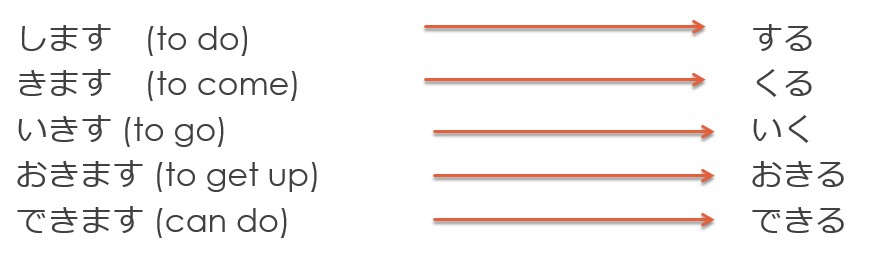 何を　するの？
THINGを　する。
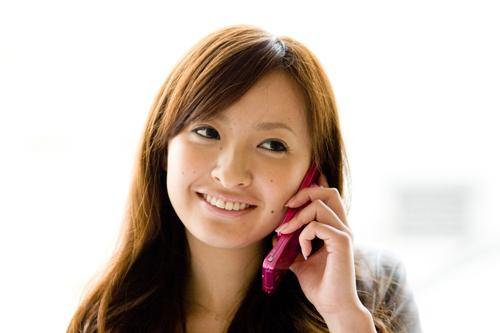 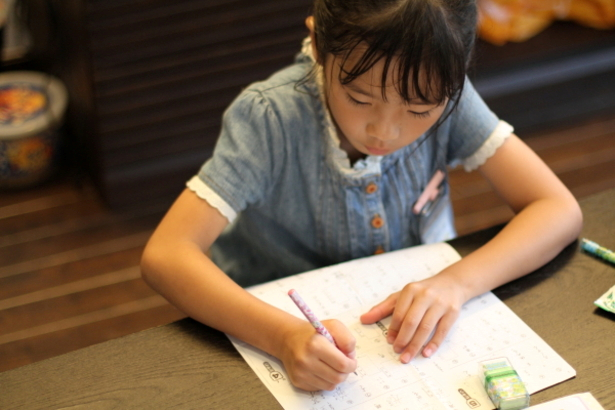 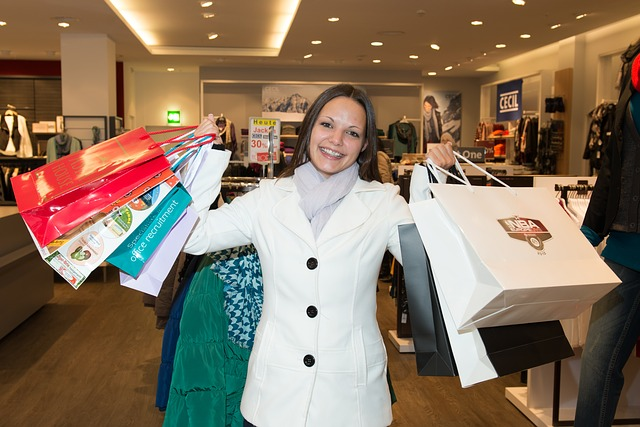 でんわ
しゅくだい
かいもの
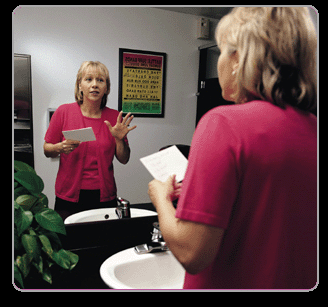 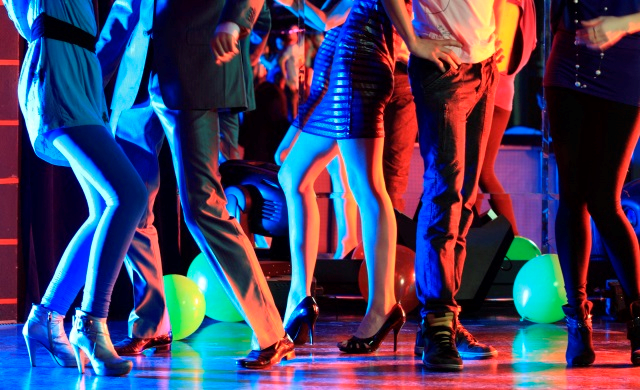 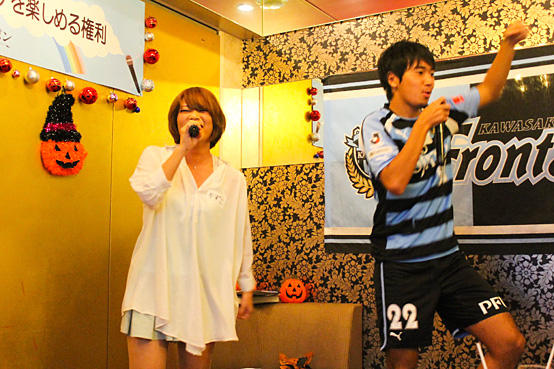 れんしゅう
カラオケ
パーティー
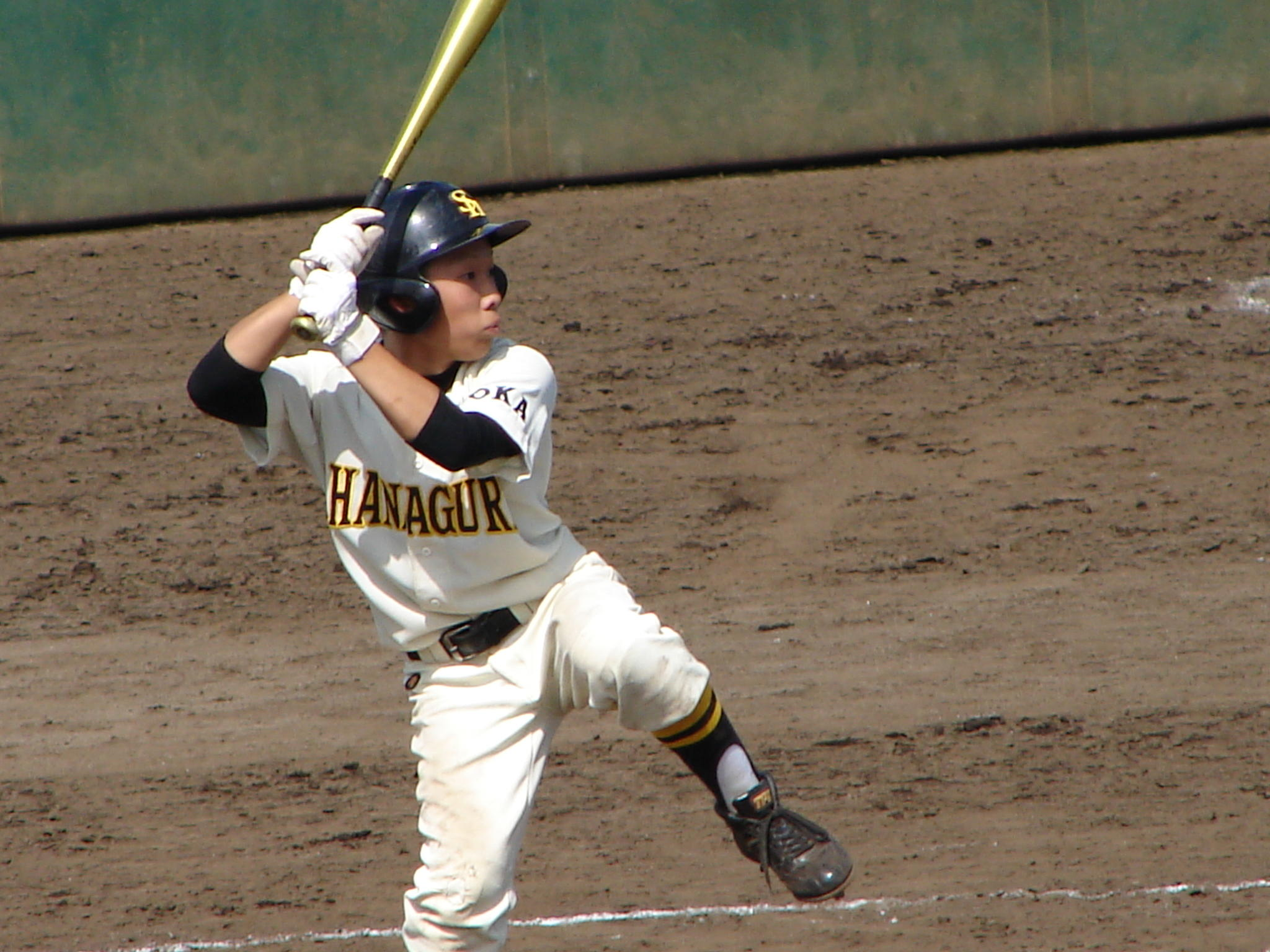 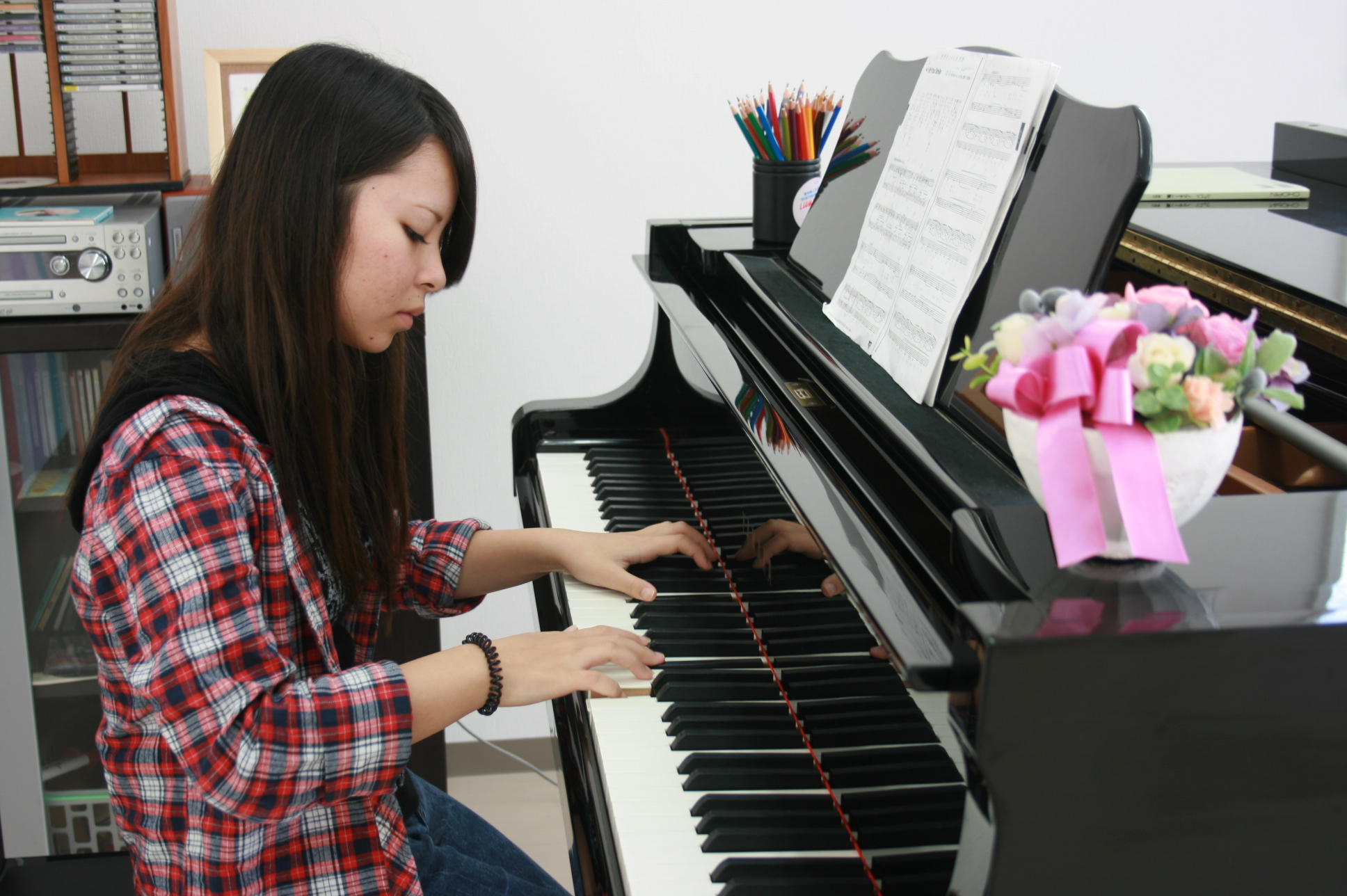 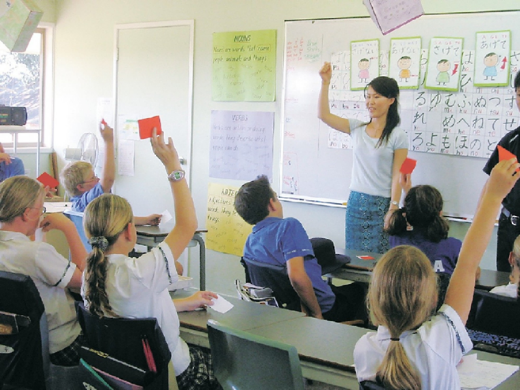 やきゅうのしあい
日本ごのべんきょう
ピアノ
何を　たべるの？
THINGを　たべる。
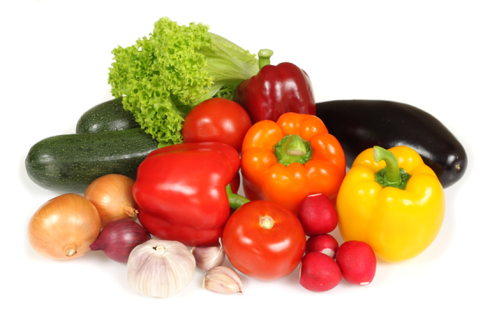 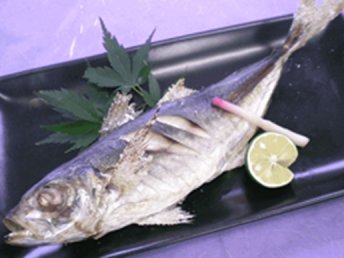 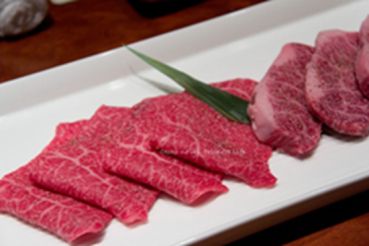 やさい
さかな
にく
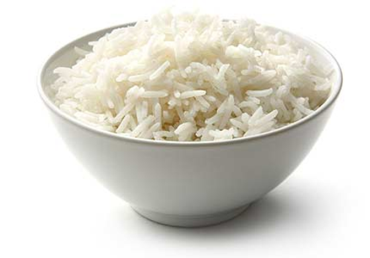 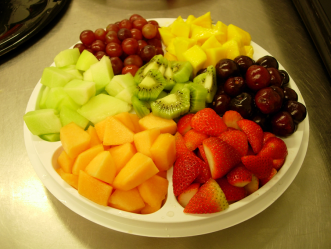 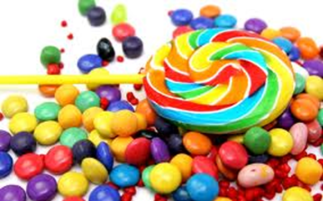 くだもの
おかし
ごはん
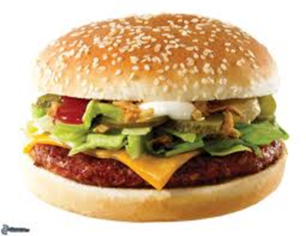 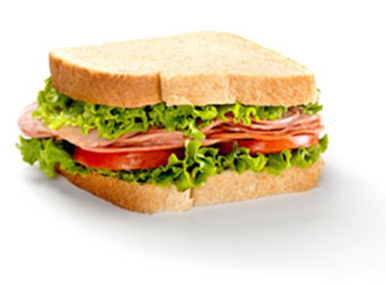 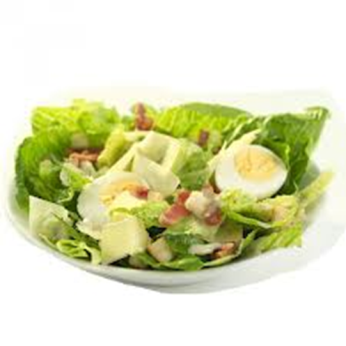 サンドイッチ
ハンバーガー
サラダ
何を　のむの？
THINGを　のむ。
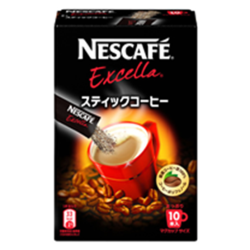 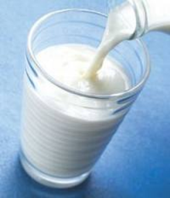 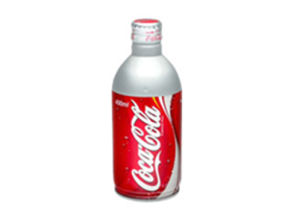 ミルク
コーヒー
コーラー
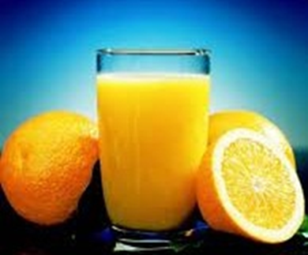 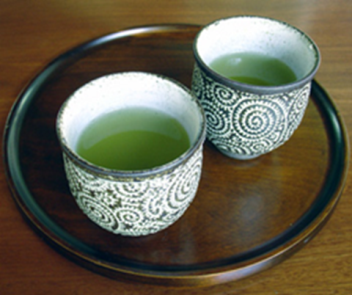 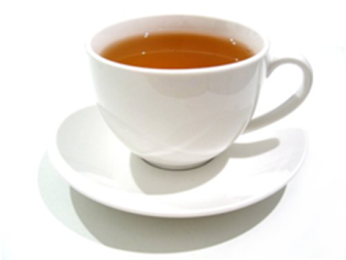 ジュース
おちゃ
こうちゃ
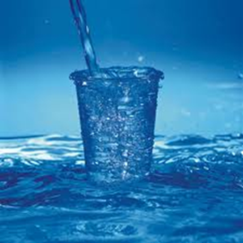 みず
なにを　みるの？
THINGを　みる。
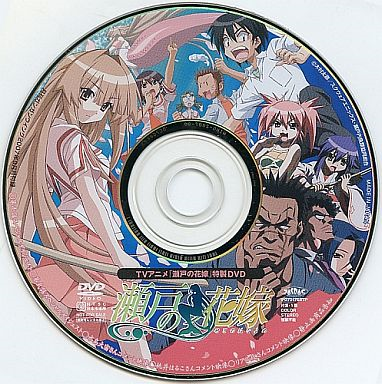 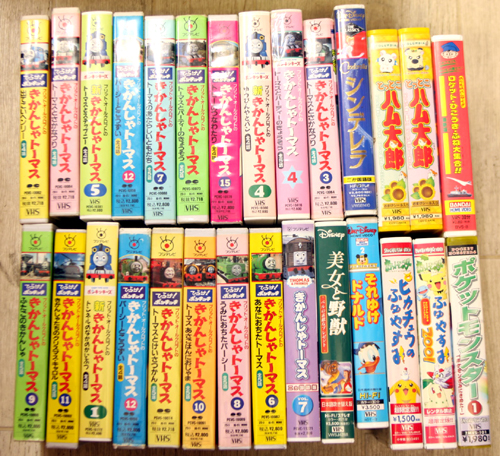 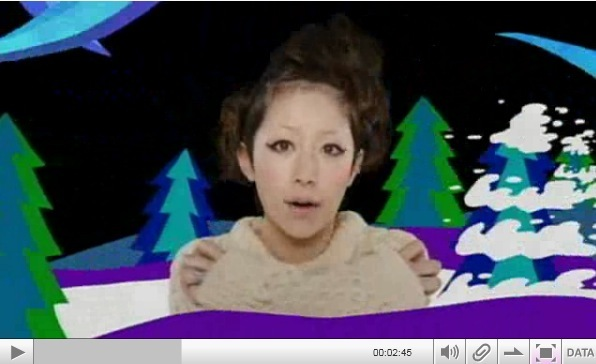 デイープイディー
ビデオ
ビデオクリップ
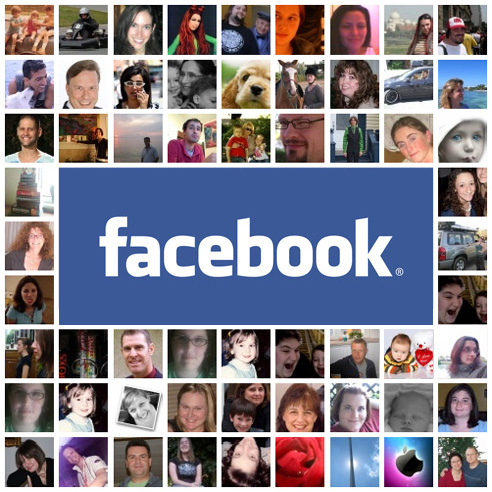 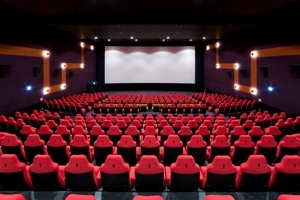 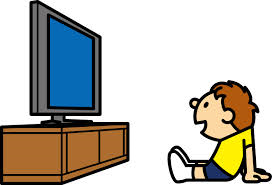 フェイスブック
えいが
テレビ
なにを　かくの？
THINGを　かく。
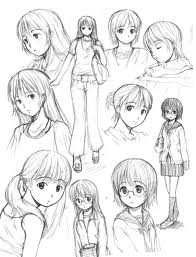 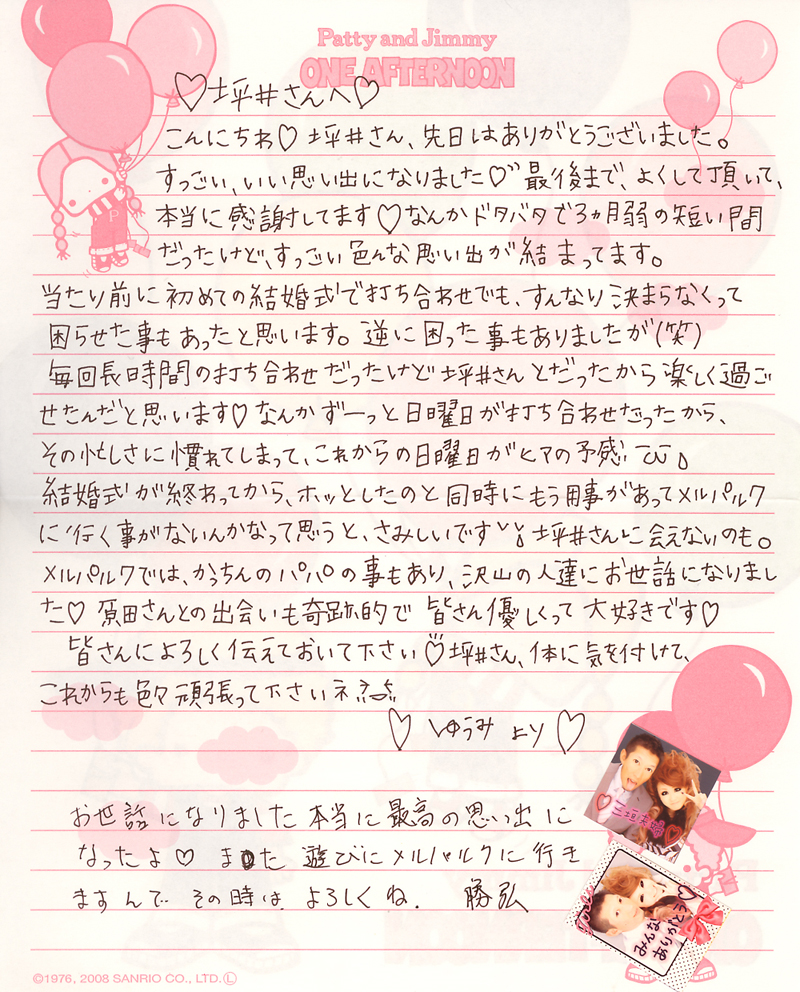 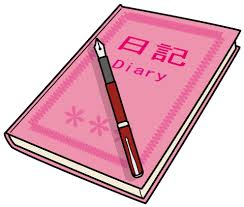 まんが
にっき
てがみ
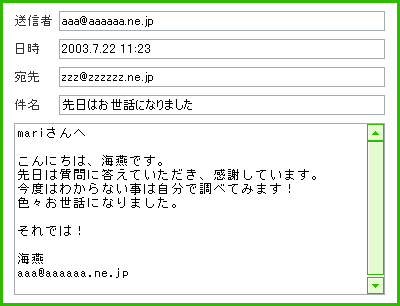 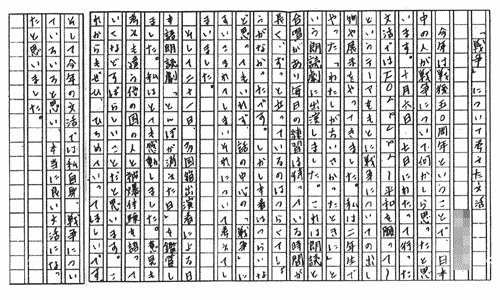 Eメール
さくぶん
なにを　よむの？
THINGを　よむ。
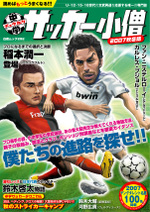 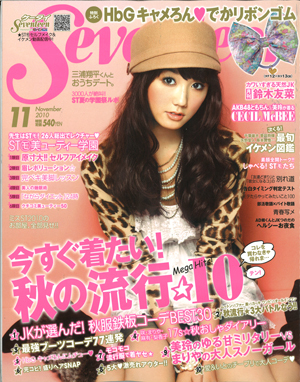 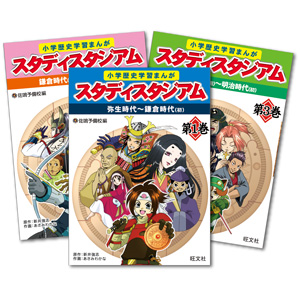 ファッションざっし
ざっし
まんが
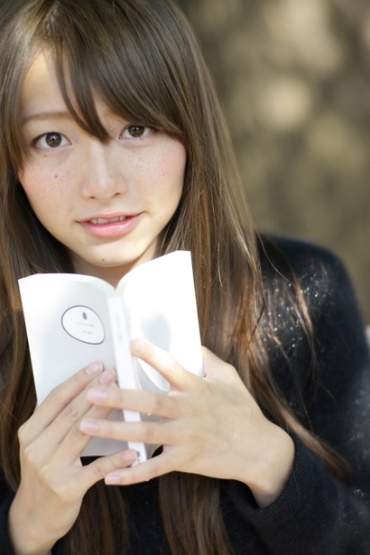 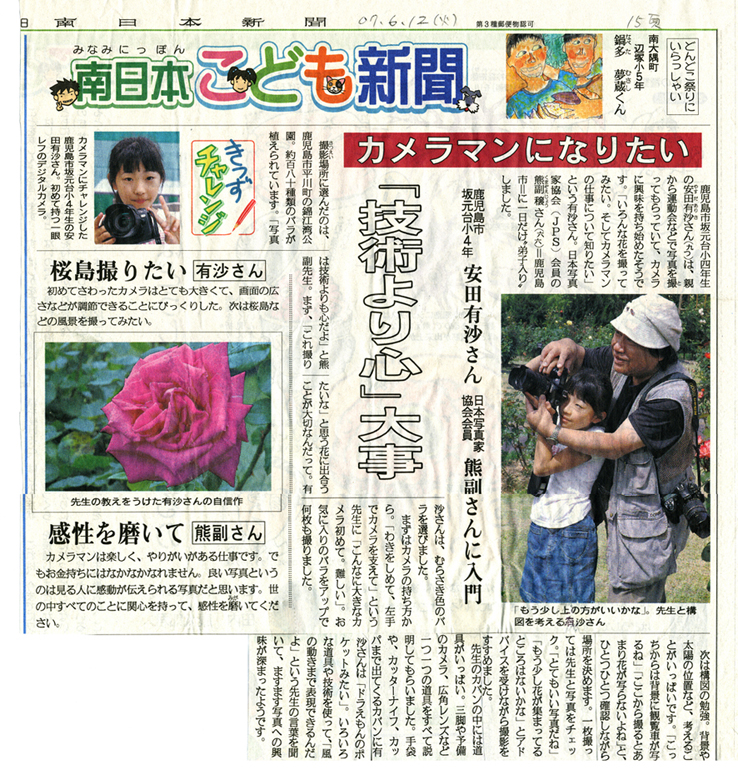 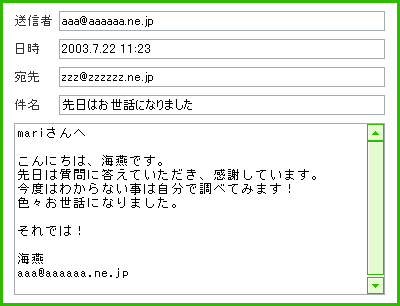 ほん
しんぶん
Eメール
なにを　きくの？
THINGを　きく。
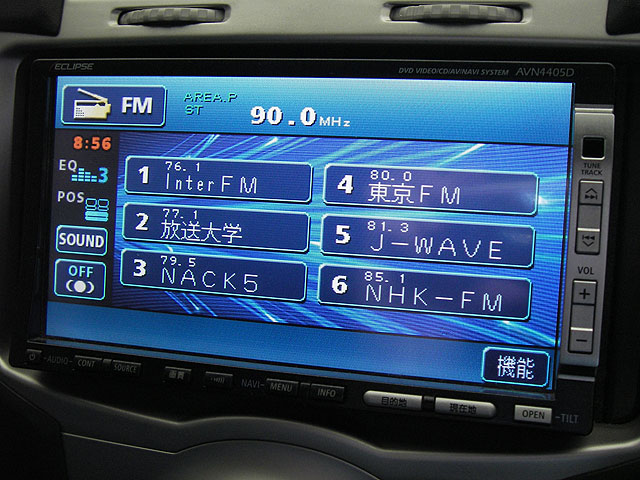 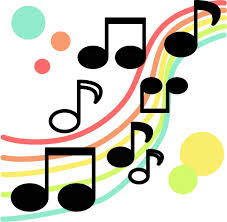 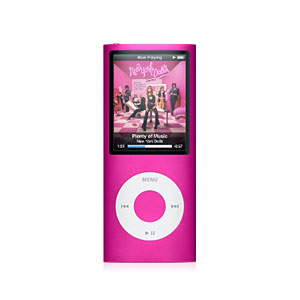 ミニディスク　(アイポッド）
おんがく
ラジオ
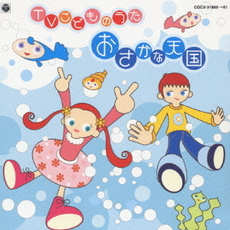 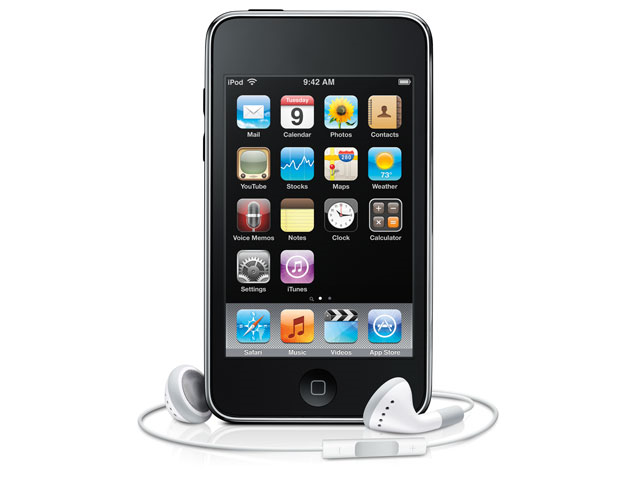 シーディー
けいたい（でんわ）
なにを　かうの？
THINGを　かう。
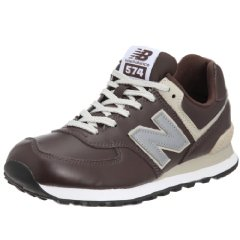 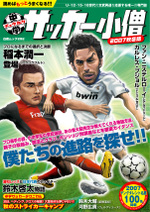 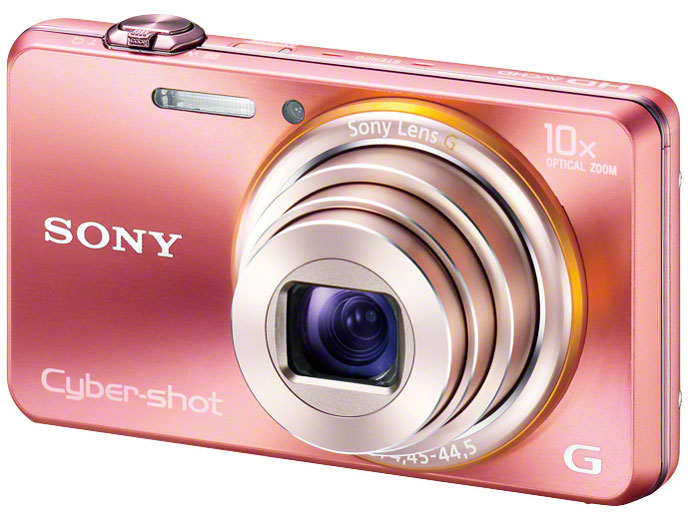 くつ
ざっし
デジカメ
(カメラ)
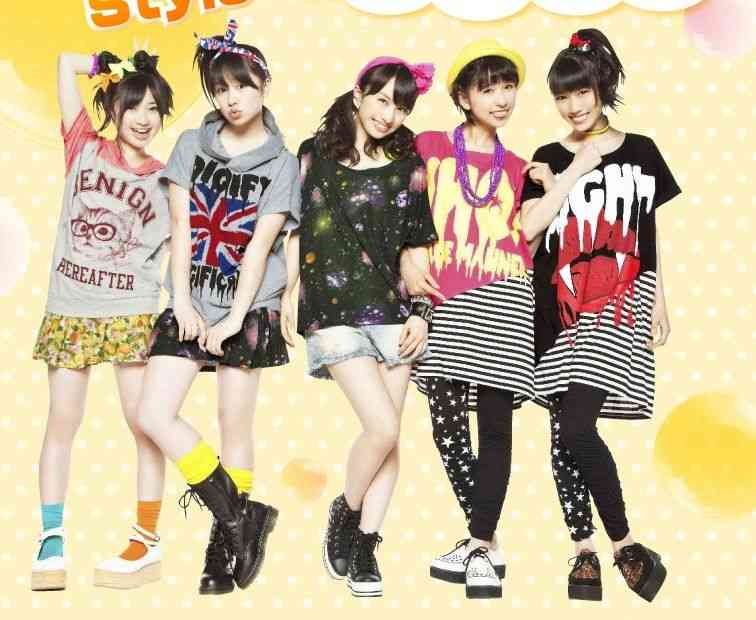 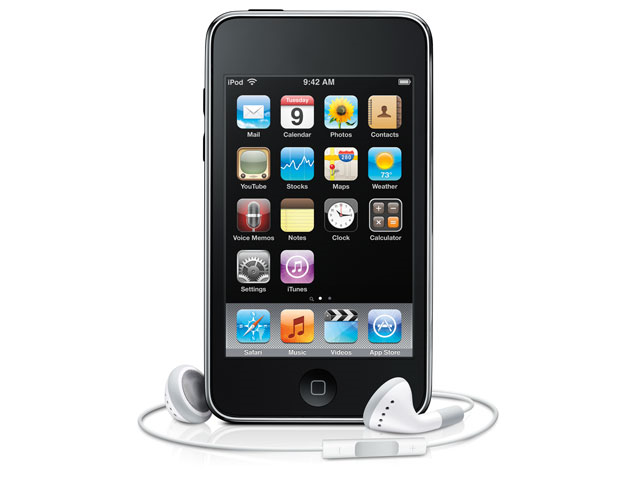 けいたい（でんわ）
ふく
なにを　とるの？
THINGを　とる。
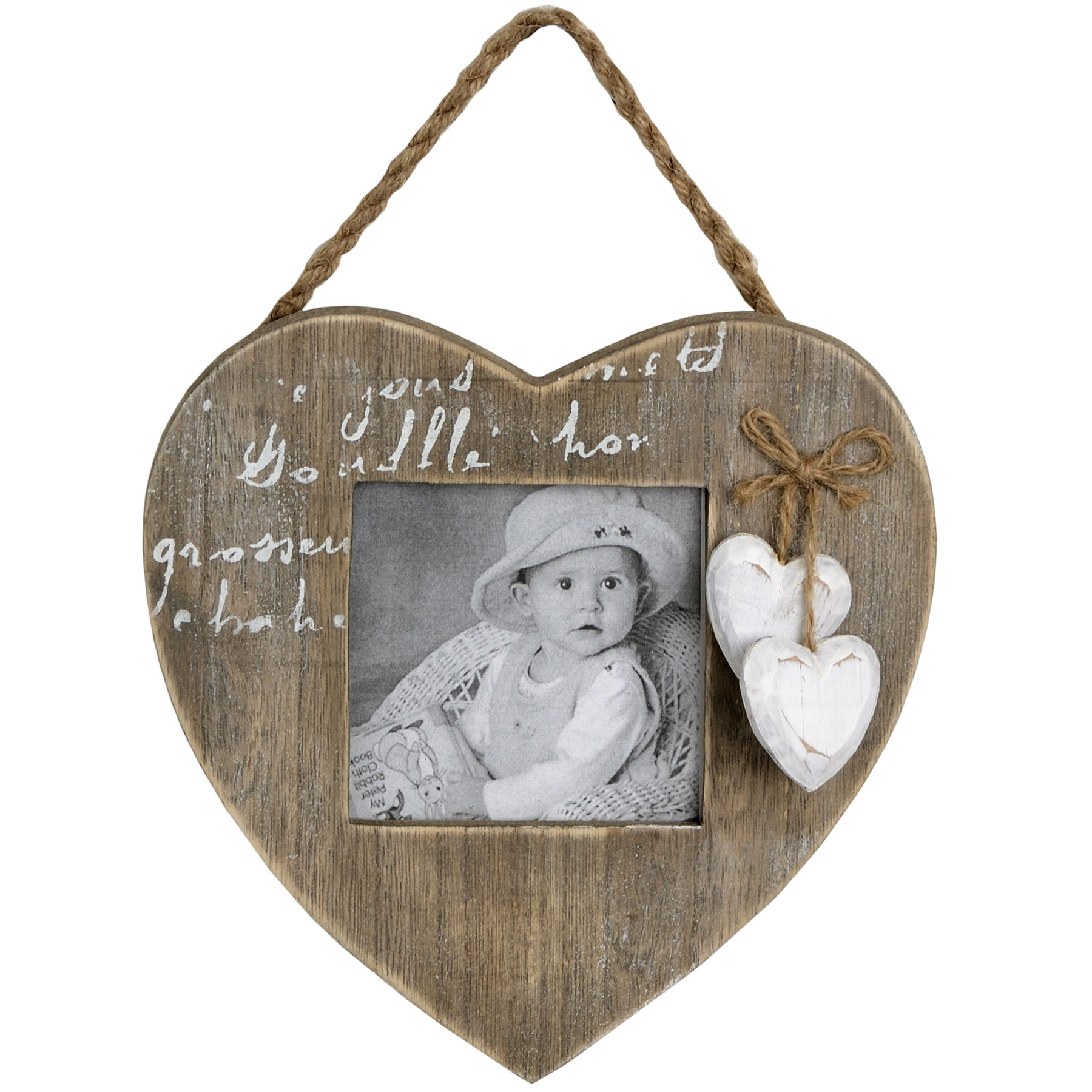 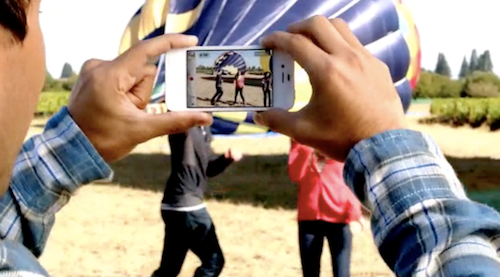 ビデオ
しゃしん
なにを　つくるの？
THINGを　つくる。
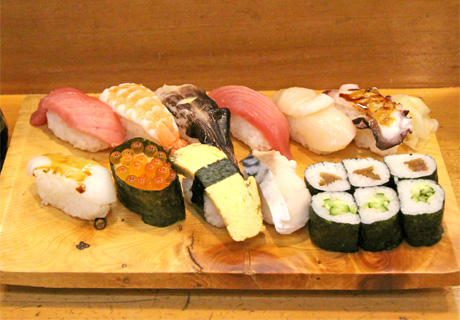 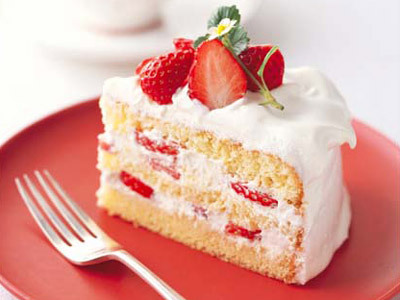 すし
ケーキ
だれに　あうの？
PERSONに　あう。
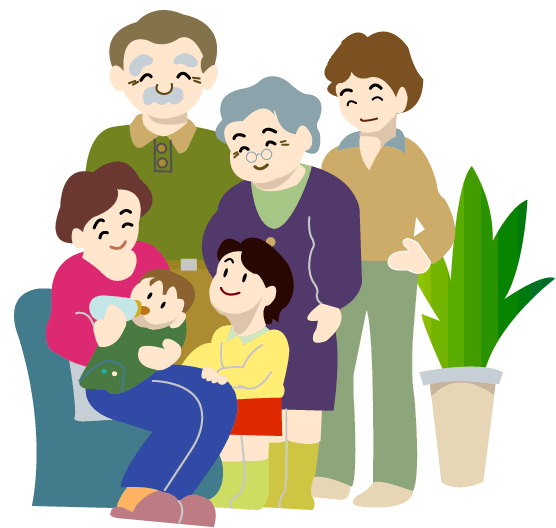 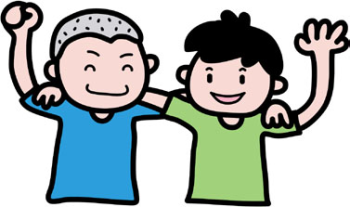 ともだち
かぞく
どこに　行くの？
PLACEに　行く。
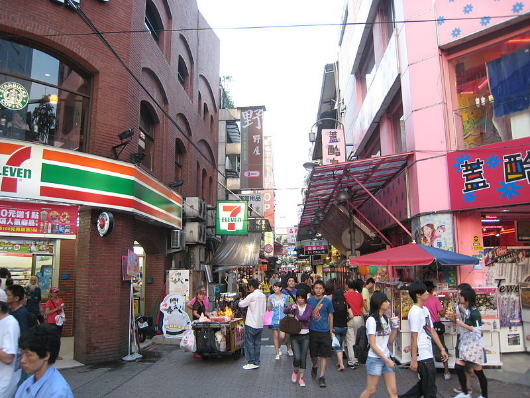 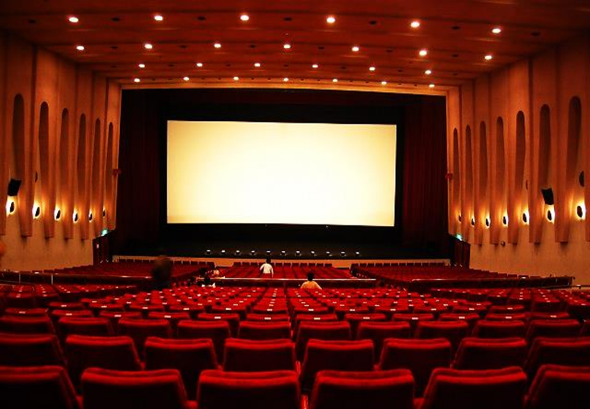 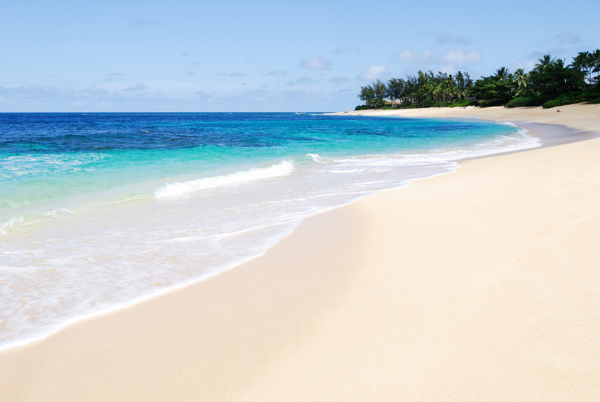 海（うみ）
町（まち）
えいが
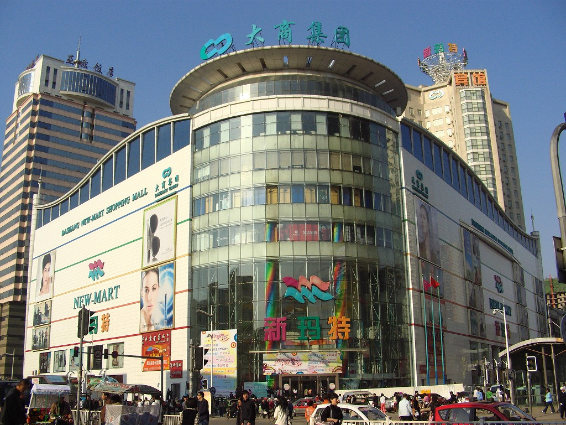 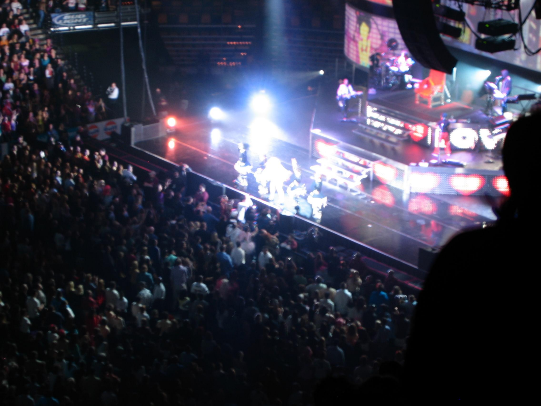 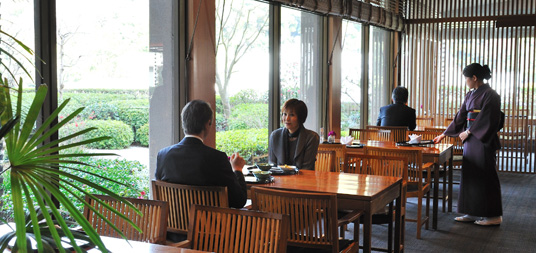 コンサート
デパート
レストラン
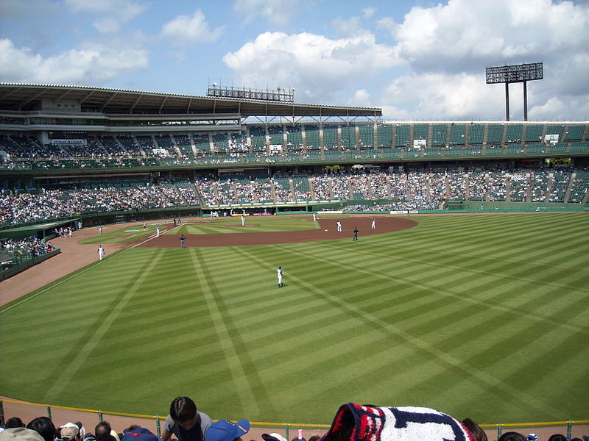 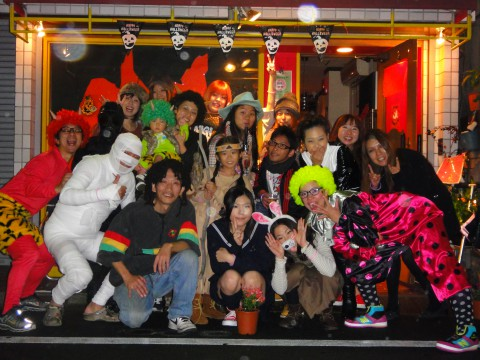 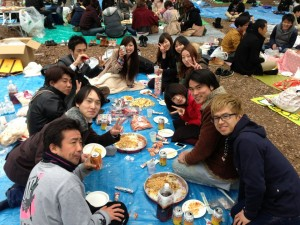 SPORTのしあい
パーティー
ピックニック
どこで　ねるの？
PLACEで　ねる。
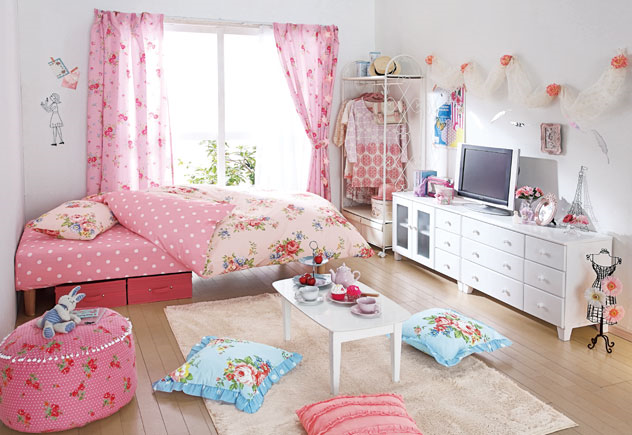 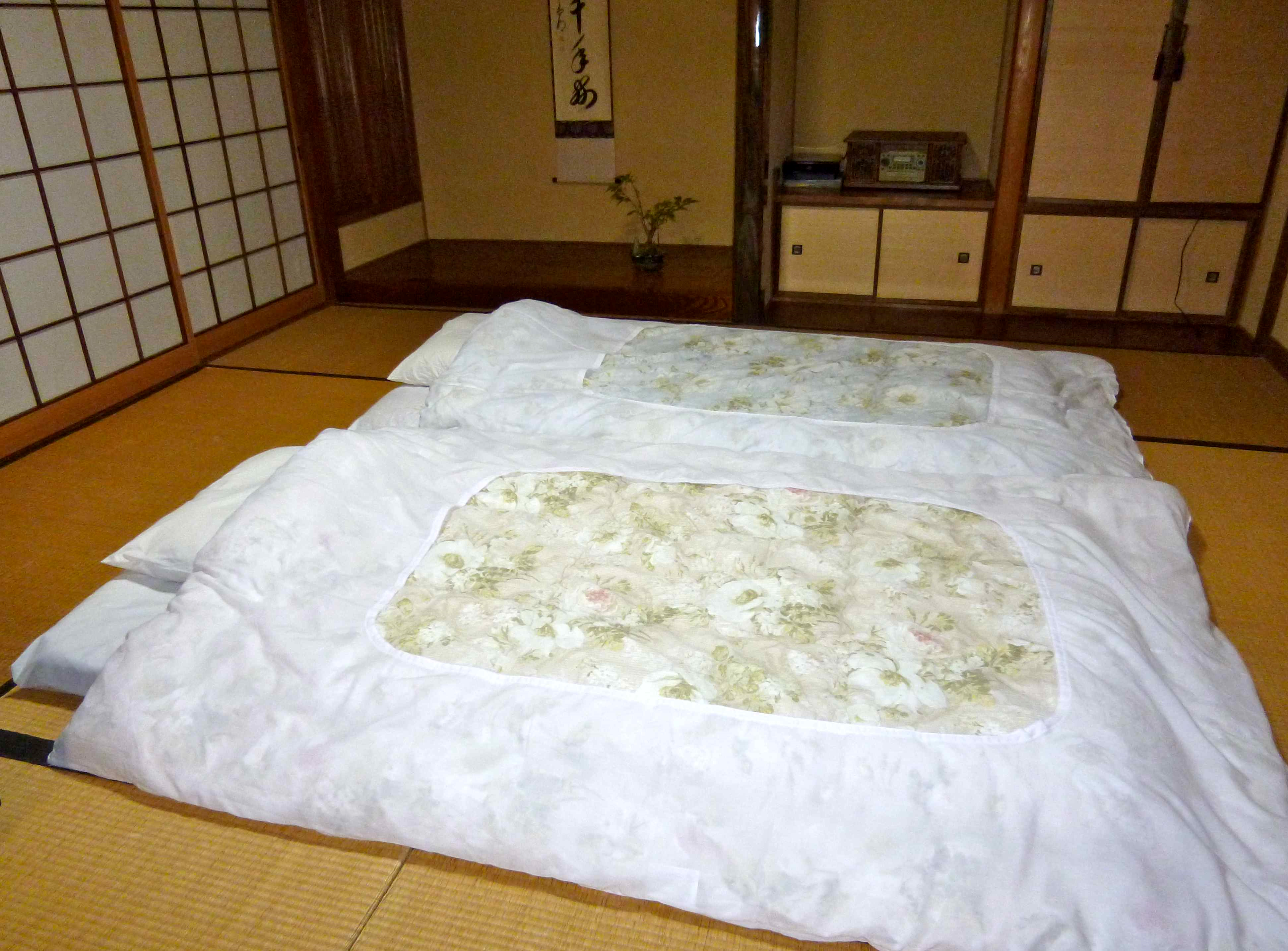 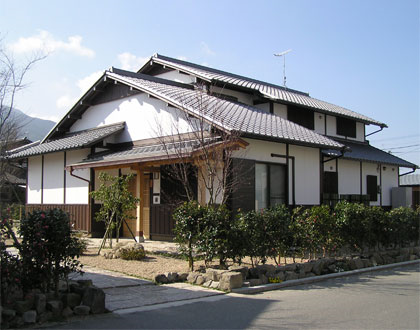 ふとん
ベッドルーム
ともだちの　うち
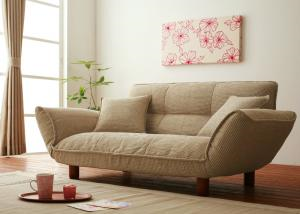 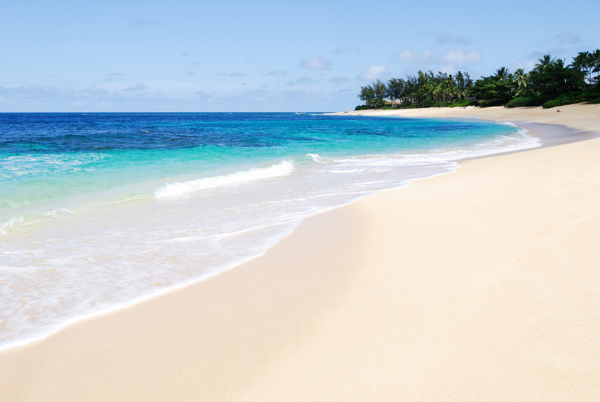 海（うみ）
ソファー
スタート
Use the picture prompts to create plain form sentences．If a grammatically correct sentence is made, the square is colour in the team colour.  The team with the most coloured squares at the end is the winner.
2
3
1
4
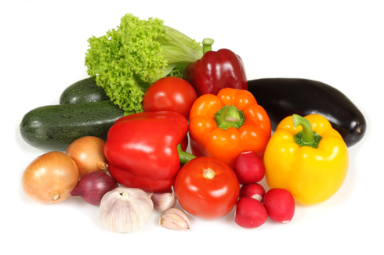 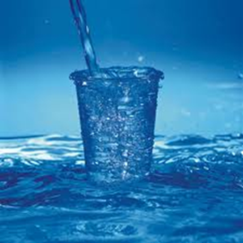 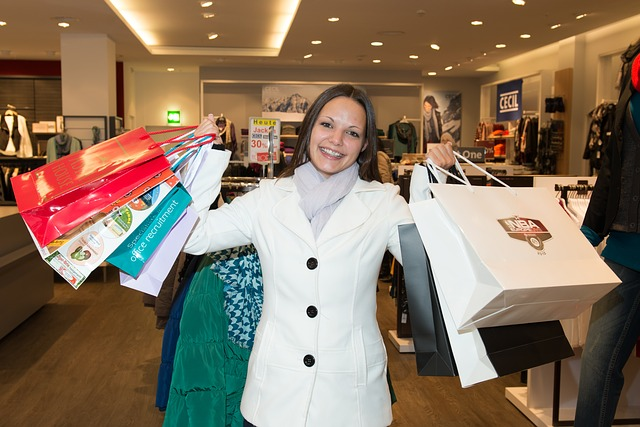 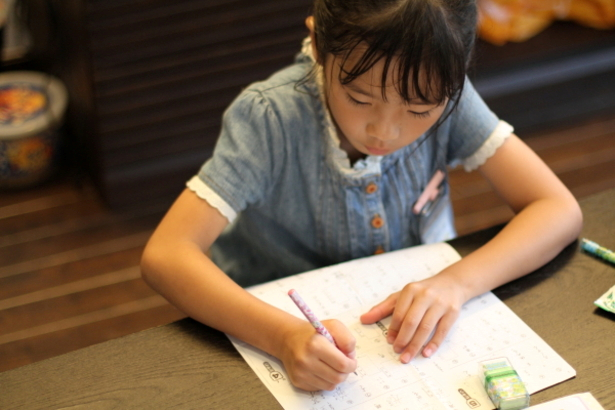 8
7
6
5
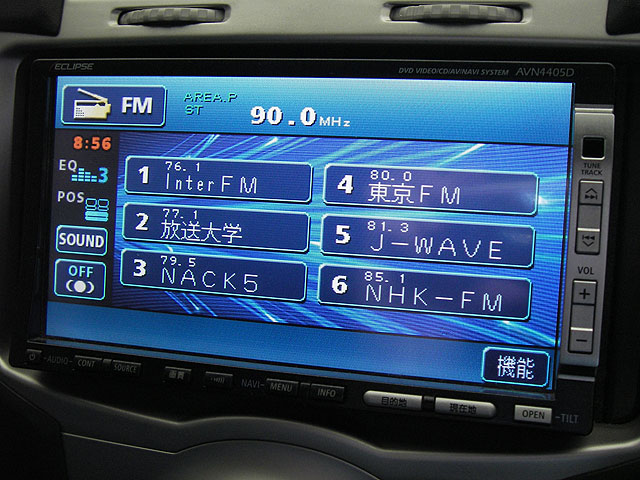 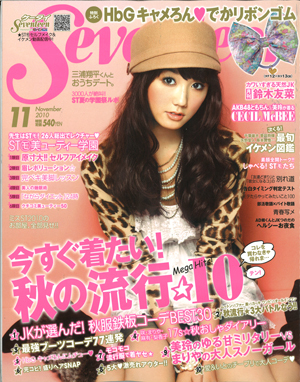 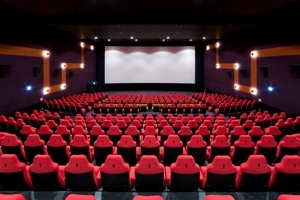 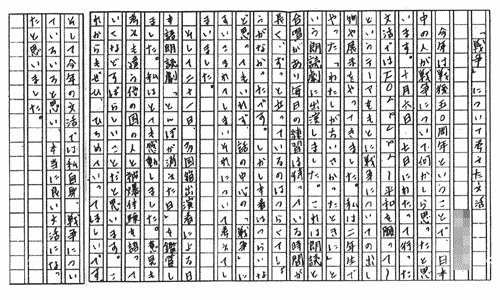 チームあお
のなまえ：



チームあか
のなまえ：
9
10
11
12
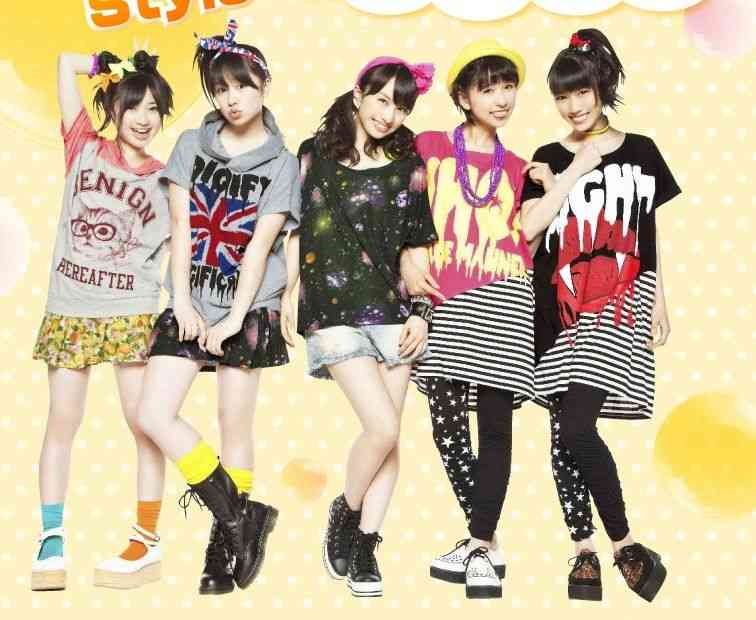 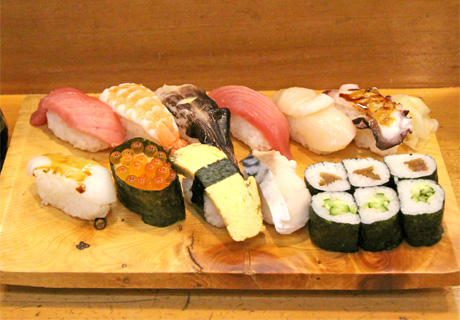 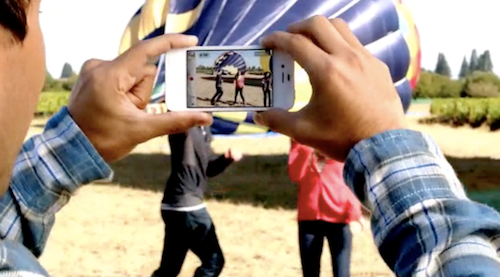 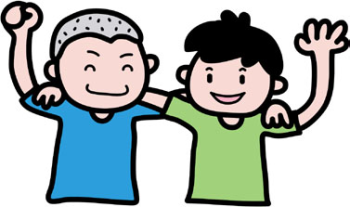 16
15
14
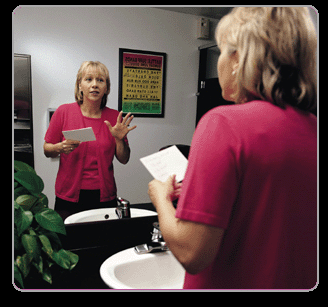 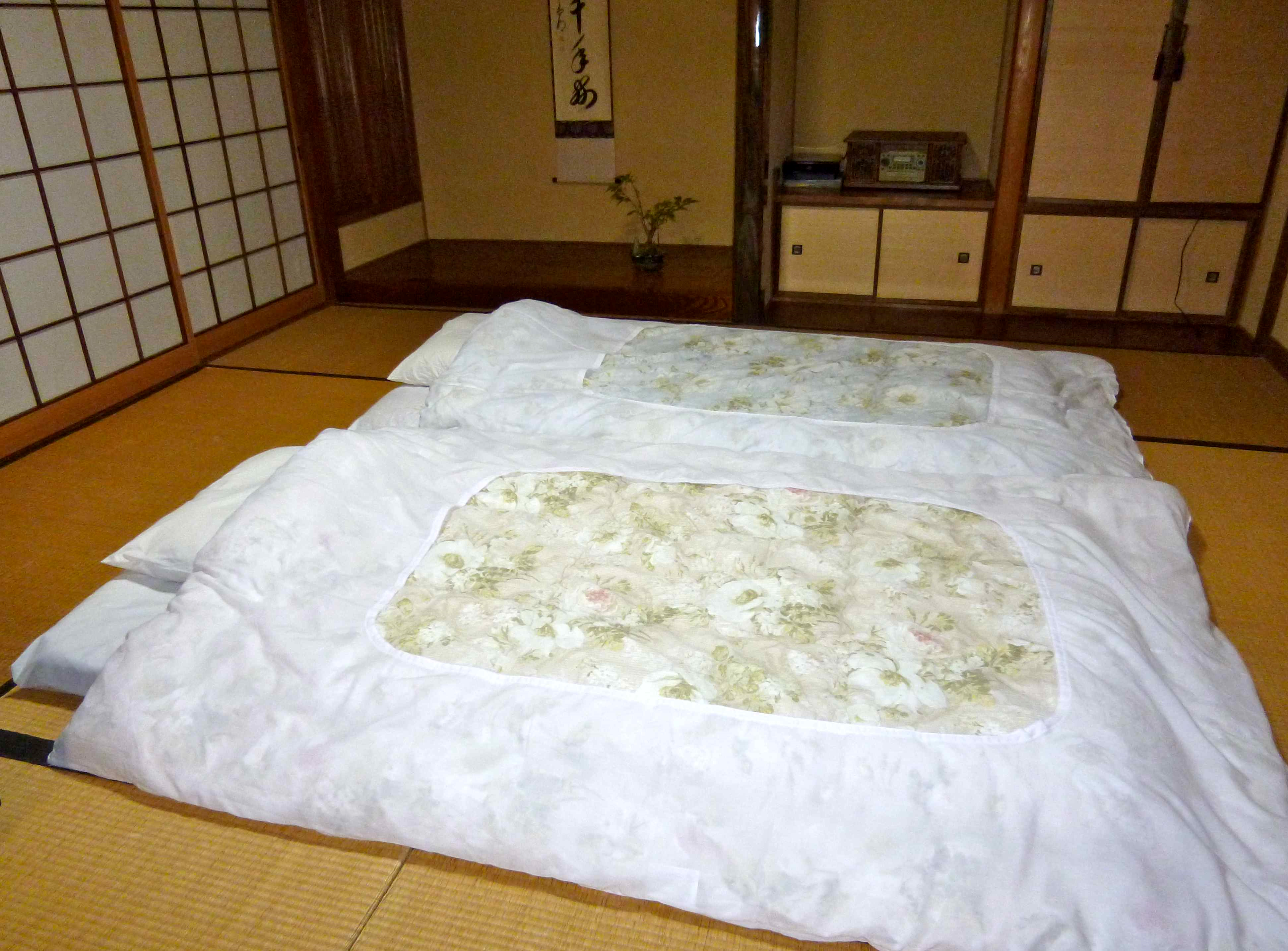 13
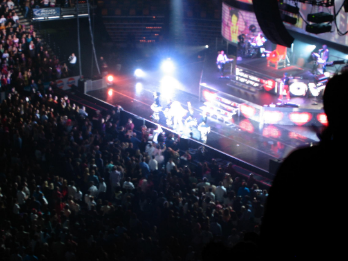 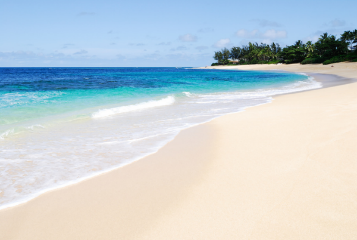 17
18
19
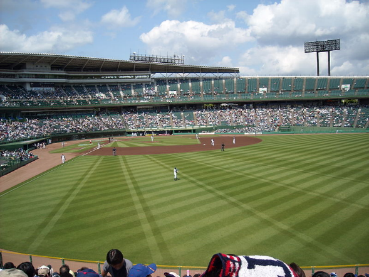 20
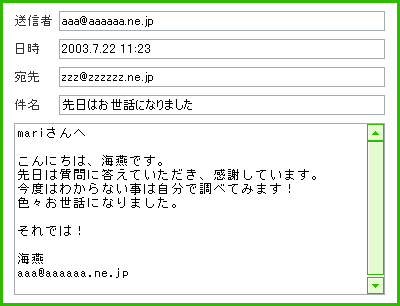 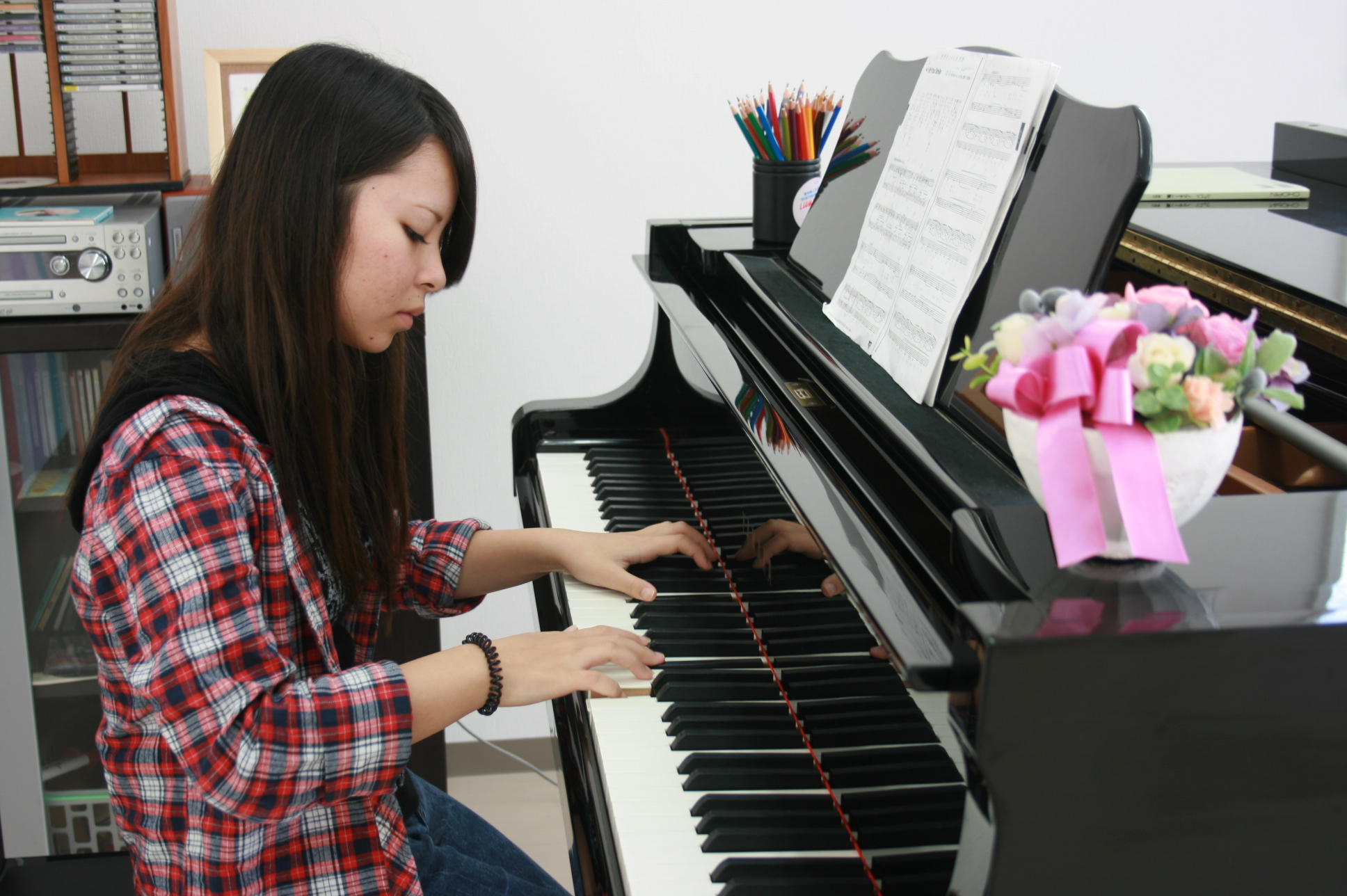 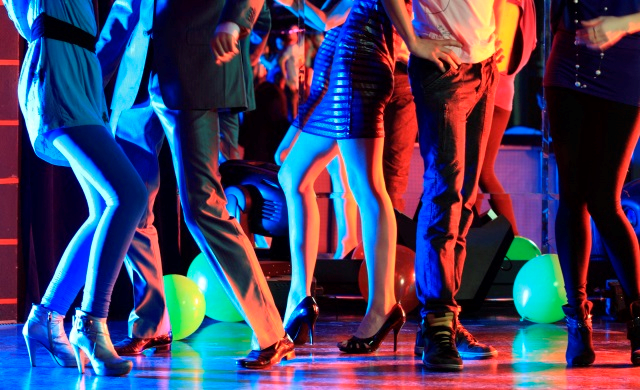 ゴール